1
Objectives
To identify plant structures and functions.
To describe the structure of plant cells.
To explain the process of reproduction in plants.
2
Main Menu
Plant Cell Biology
Plant Structures
Roots
Stems
Flowers
Leaves 
Fruit
Seeds
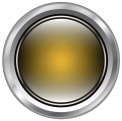 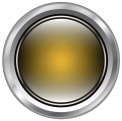 3
4
Plants
Plants
are multicellular organisms
are incapable of movement
produce food through photosynthesis
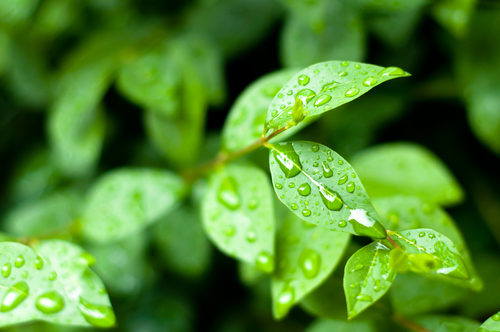 5
Animals
Animals
are multicellular                            organisms
are capable of                          movement, on their                           own
cannot produce their                               own “food”
Ingest food from 
   surroundings
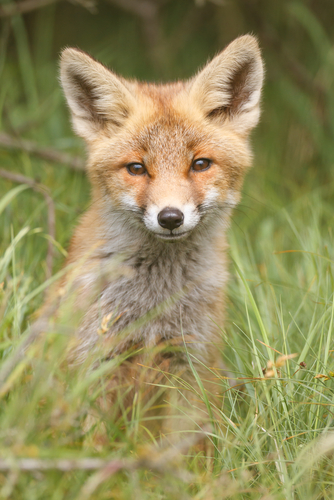 6
Cell Types
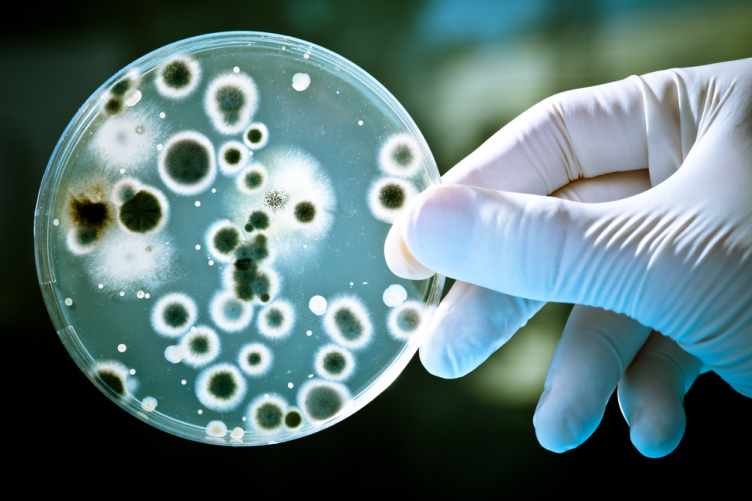 Include:
Prokaryotic
pro = before; karyon =                       nucleus 
found in bacteria
do not contain a nuclei
lack membrane-bound organelles
Fun Fact: Since viruses are acellular – they contain no organelles and cannot grow and divide – they are considered neither prokaryotic or eukaryotic.
7
Cell Types
Include:
Eukaryotic
eu = good; karyon = nucleus
found in plants and animals
contain a nucleus
contain membrane-bound organelles
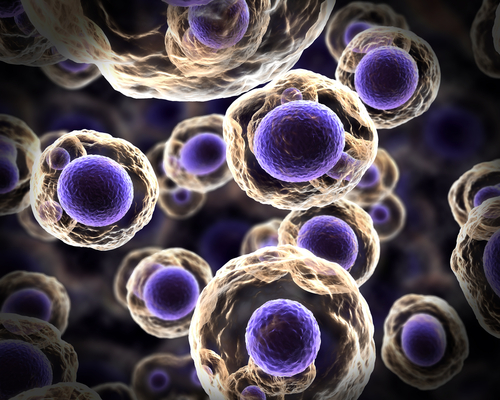 8
Cell Membrane
Surrounds the cell as a thin layer of protein (about eight-millionths of a millimeter thick)
Can be found inside the cell wall
Allows some                                substances to                                  pass into the cell                                while blocking                                   others
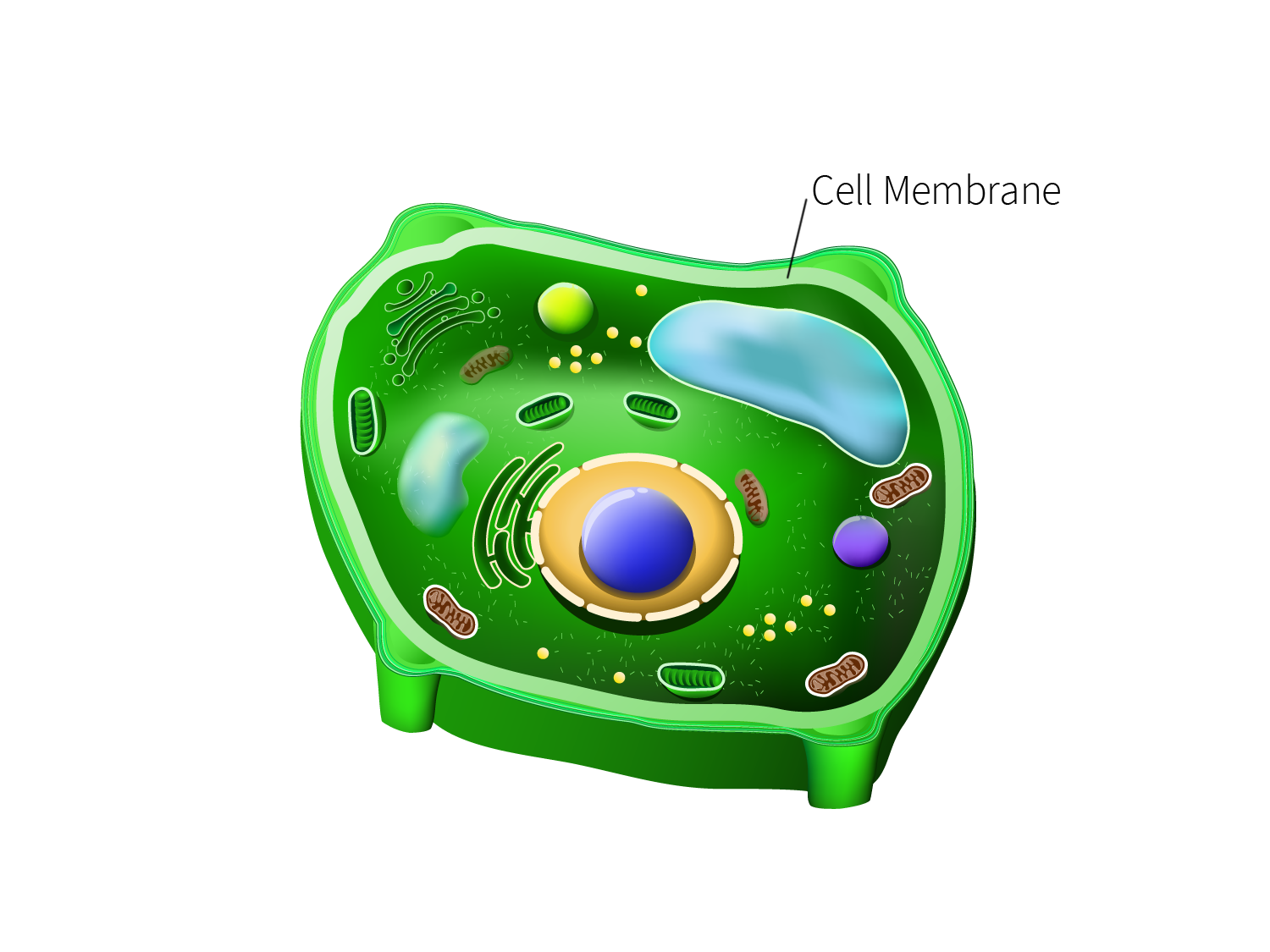 9
Cell Membrane
Is also known as the plasma membrane
Is involved in cellulose production for the assembly of                                  cell walls
Is composed                                         of highly 
   structured                                            proteins
   and phospho-lipids
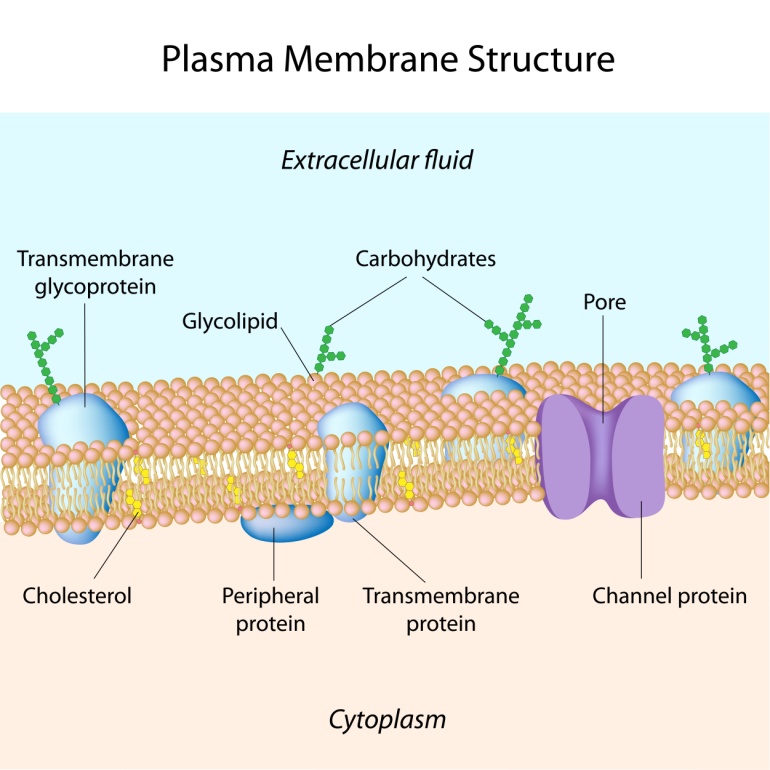 10
Cell Wall
Are found only in plants
Surrounds the cell
Provides structural support and protection
Bonds with other                                          cell walls to create                                               plant structure
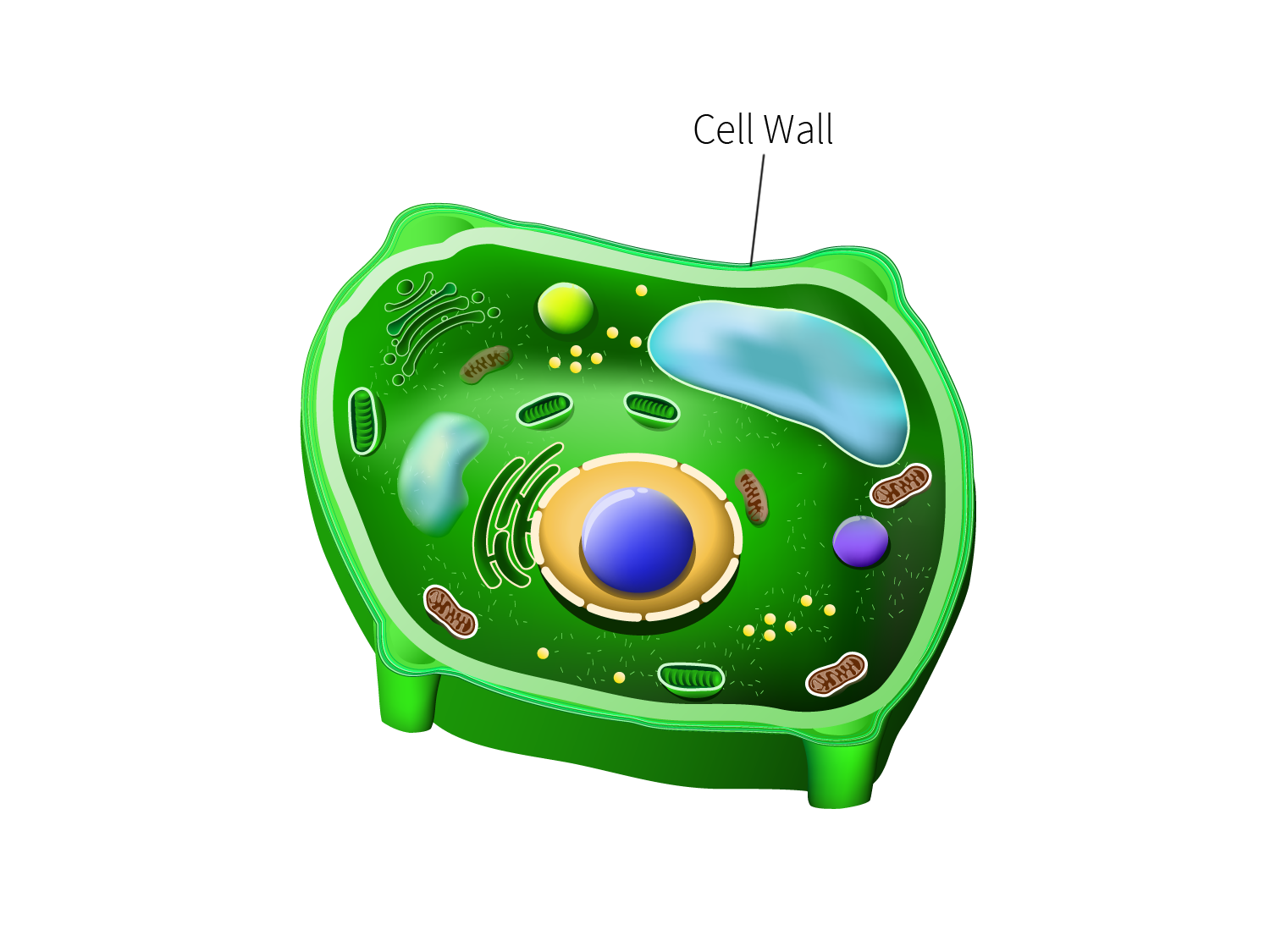 11
Chloroplast
Is an elongated organelle containing chlorophyll
Converts light and carbon dioxide to usable                                                     energy
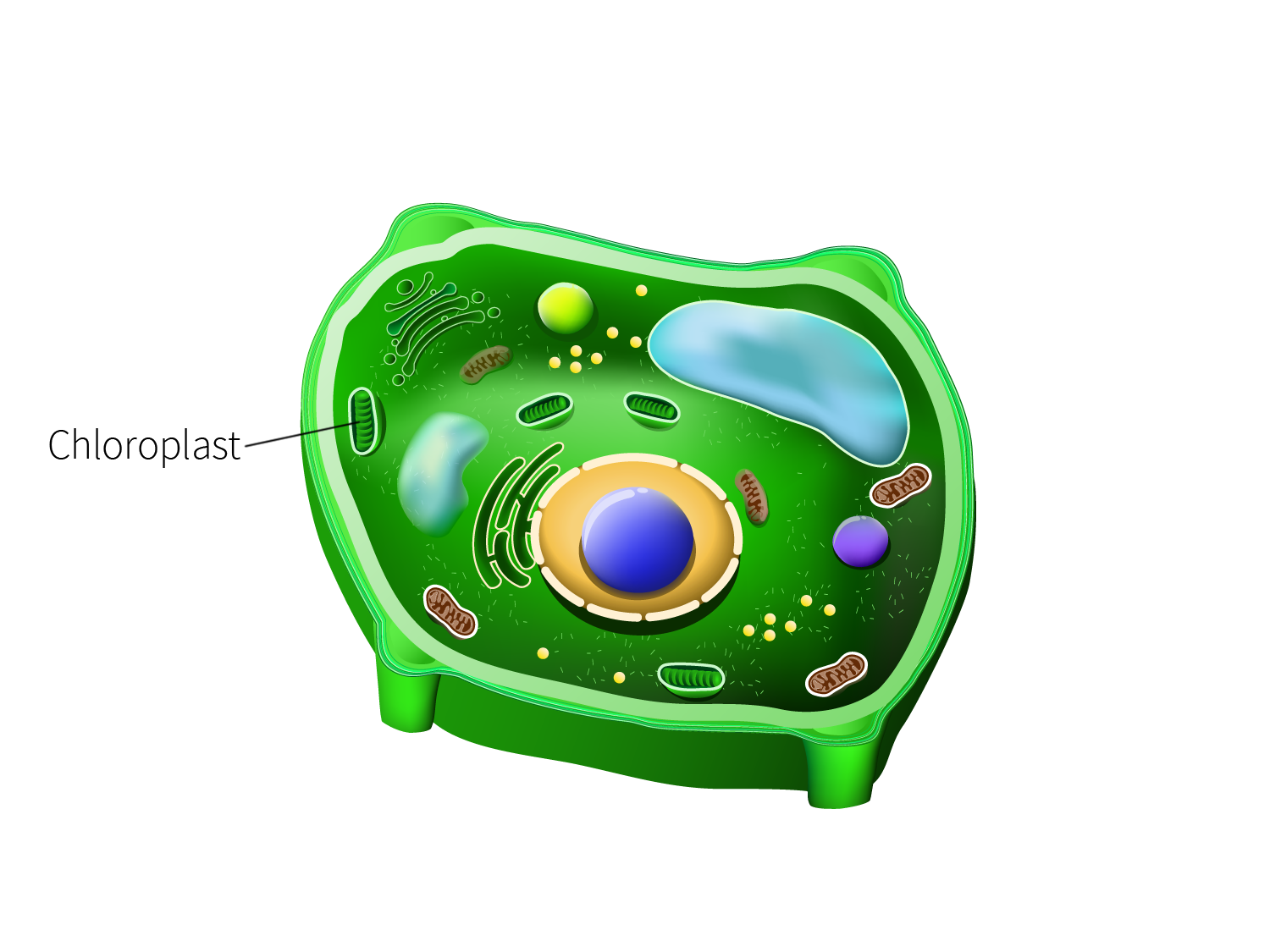 Organelle: specialized part of a cell which has a specific function
12
Cytoplasm
Is a gel-like material outside the                                  nucleus, but inside cell membrane
Contains the cytoskeleton, cytosol  and the                                      organelles
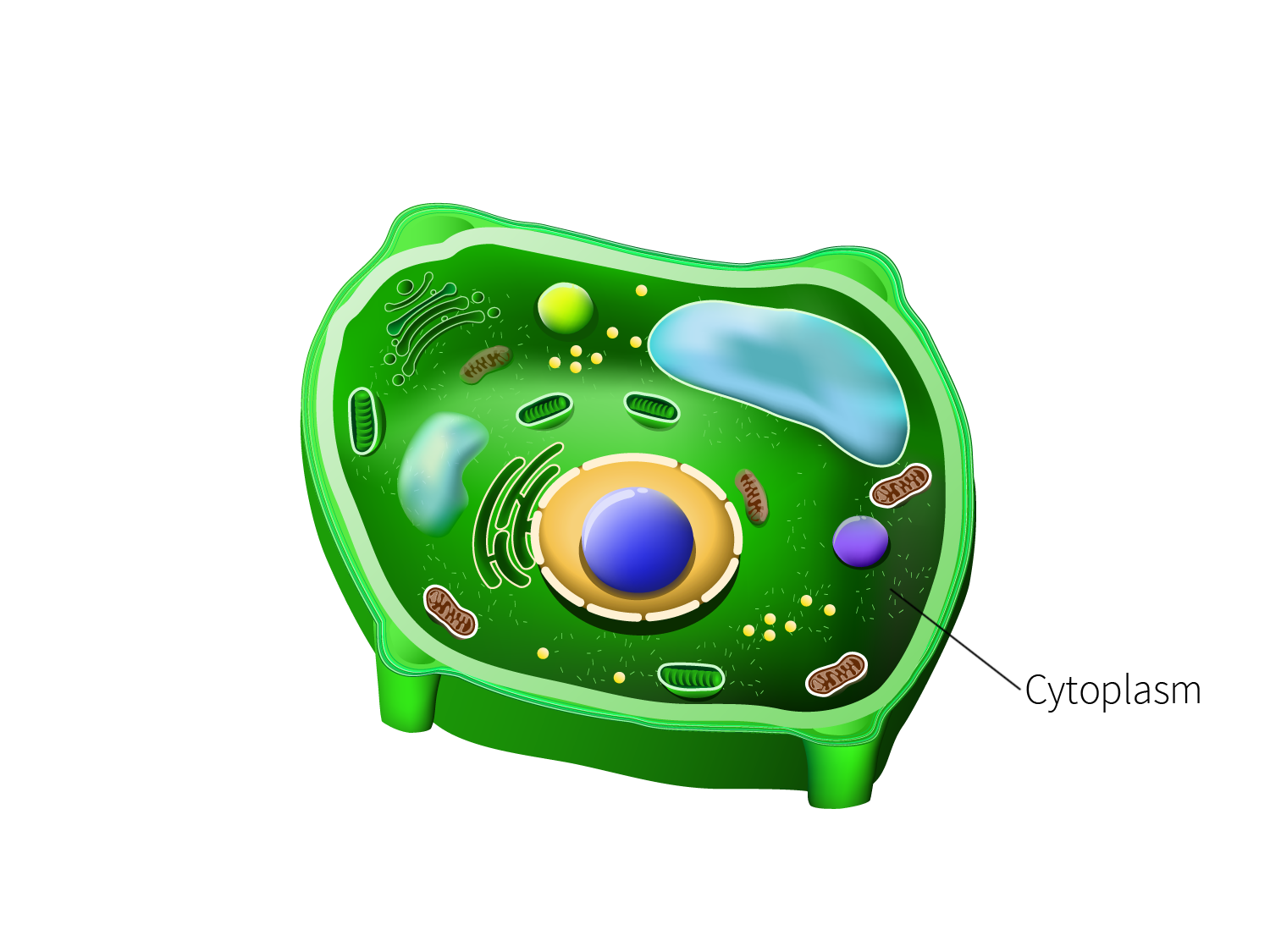 Fun Fact: substance of a living cell, including the cytoplasm and nucleus, is known as the protoplasm.
13
Golgi Apparatus
Is a flat, layered organelle (dictyosomes) which resembles a stack of pancakes
Is located near the nucleus
Packages proteins and carbohydrates                                            for export from                                       the cell
Modifies proteins                                 and lipids before                                 distributing them
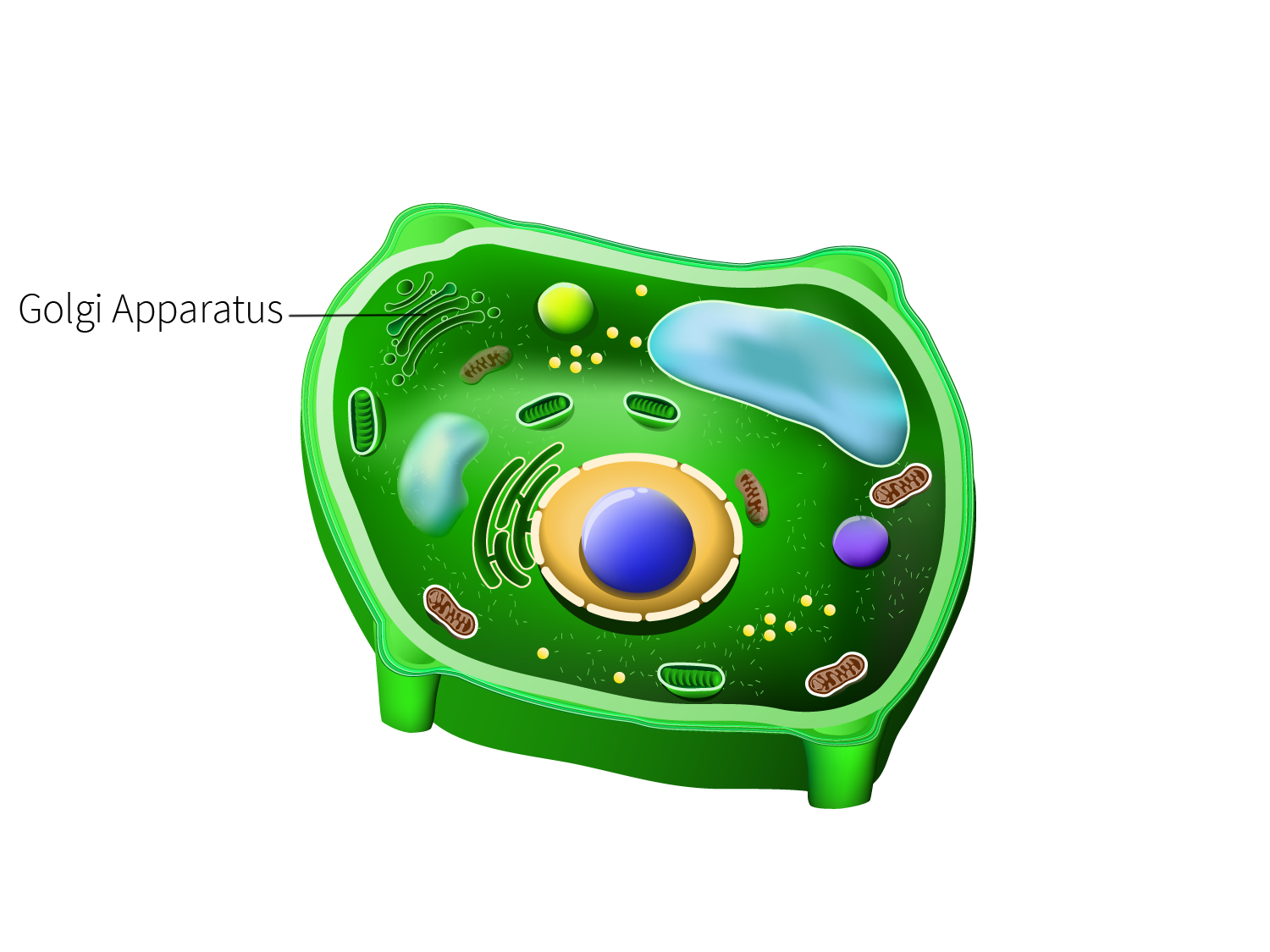 14
Mitochondria
Is the powerhouse of the cell
Are spherical, rod-shaped organelles
Have a double membrane
Converts energy                                  stored in glucose                                 to ATP for the cell                     (Respiration)
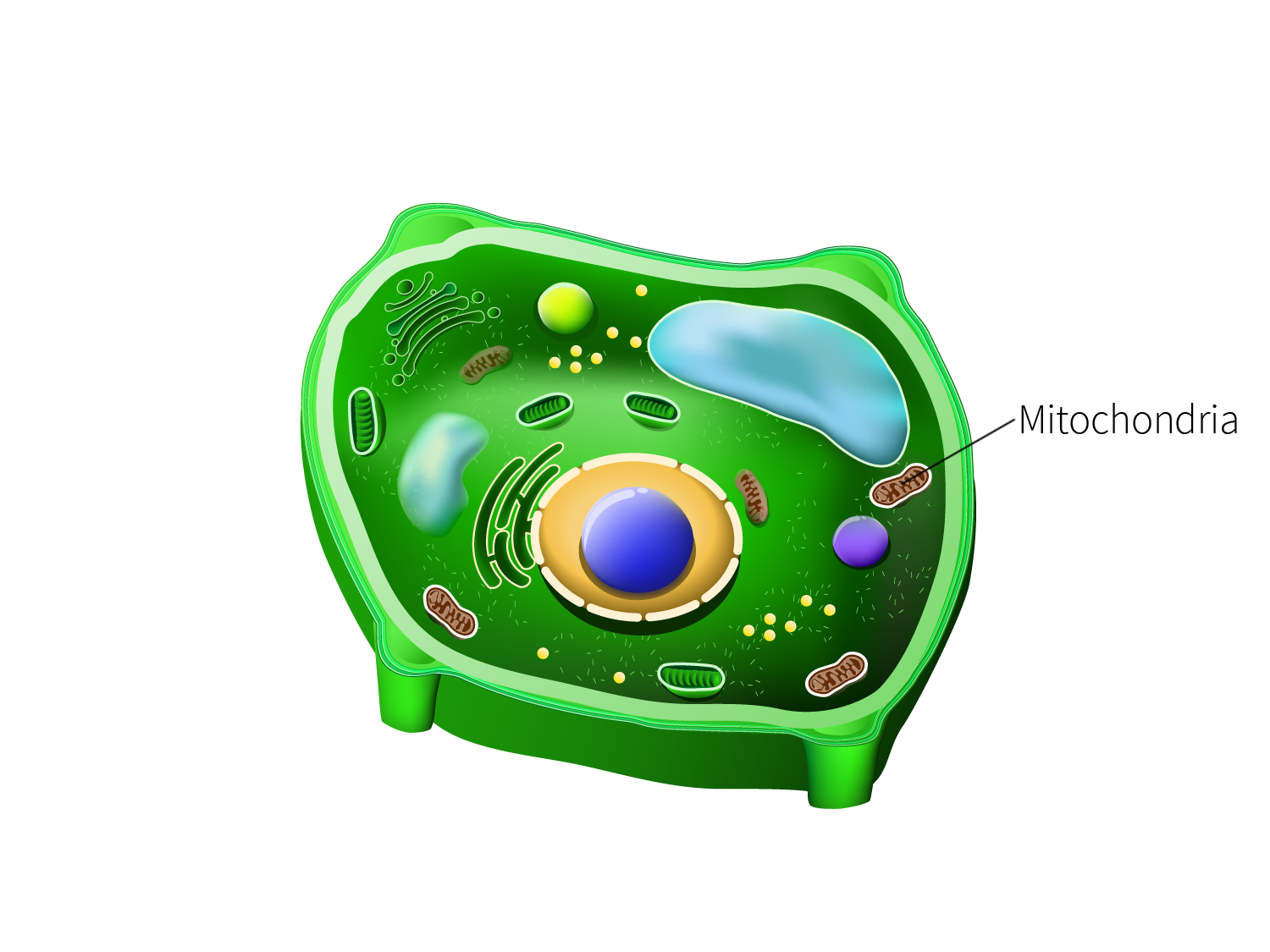 ATP: adenosine triphosphate, the molecule which provides the energy in the cells of all living things
15
Nucleus
Controls functions of the cell
Contains DNA in chromosomes
Is surrounded by                             the nuclear                                    membrane
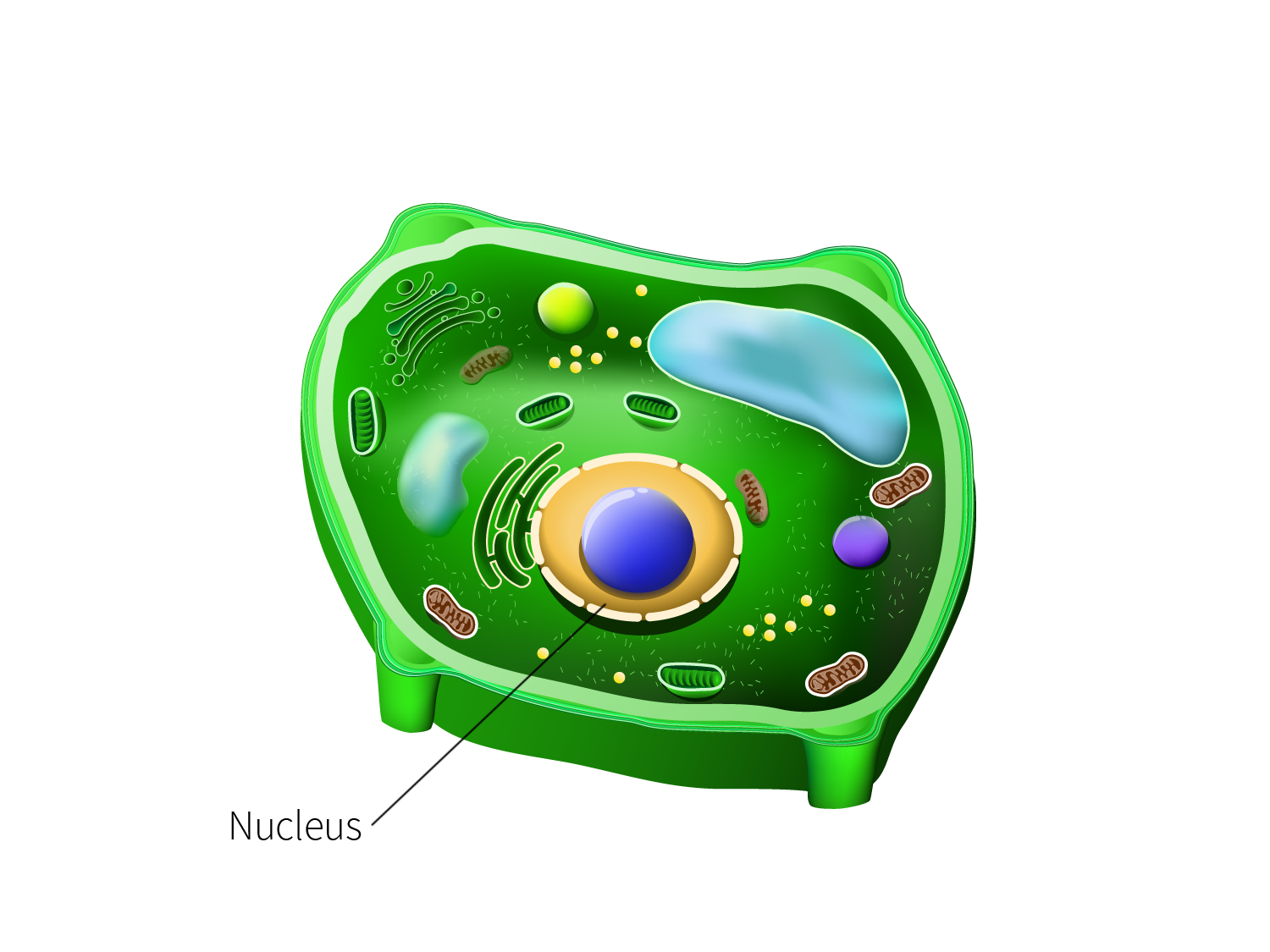 Chromosome: structure of nucleic acids and proteins which carries genetic information in the form of genes
16
Ribosomes
Are small organelles found in large numbers in the cytoplasm
Create proteins from amino acids
Can only be seen 
   with an electron 
   microscope
Composed of two  
   subunits containing 
   RNA and proteins
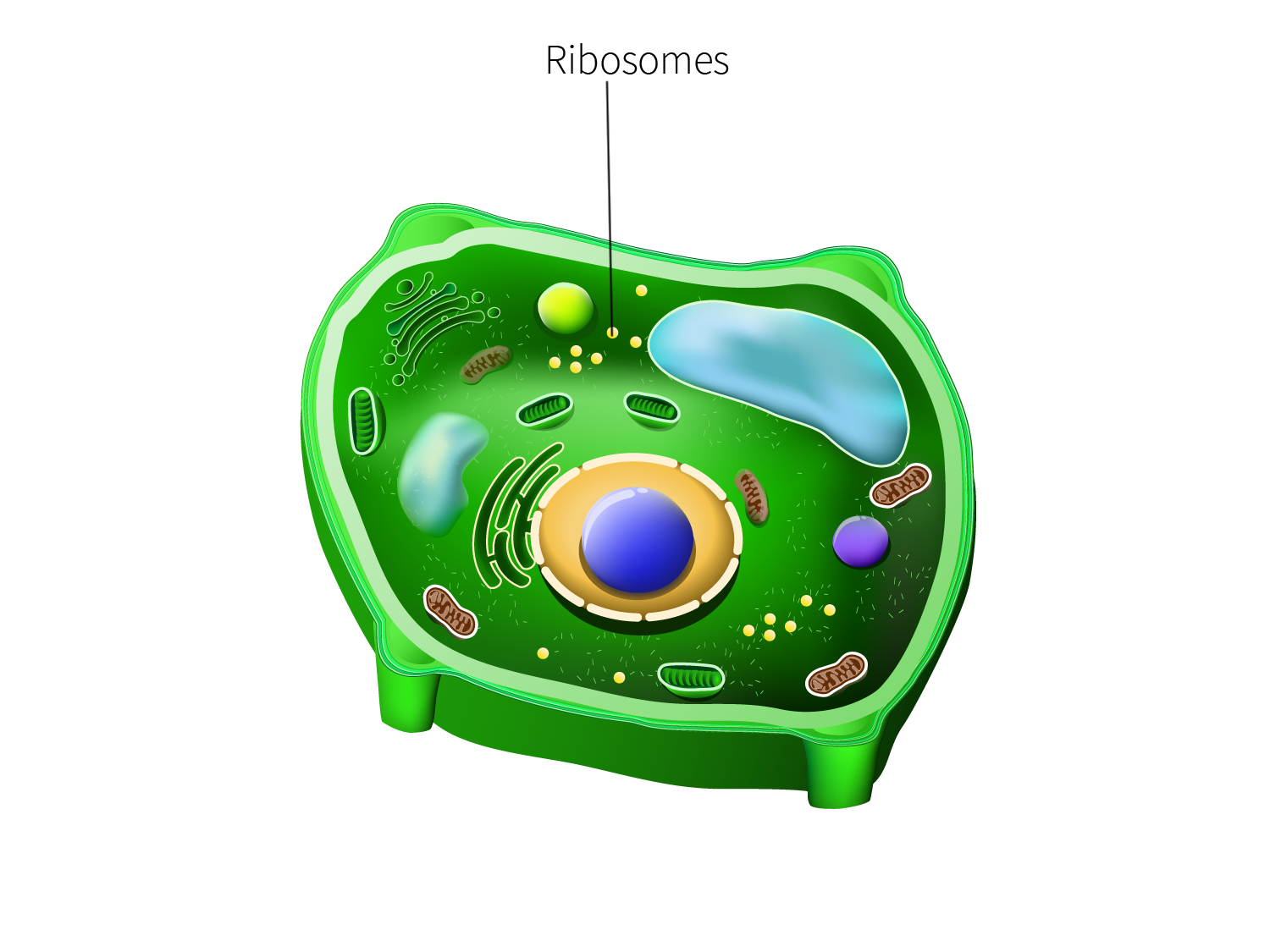 17
Rough Endoplasmic Reticulum
Is located in the cytoplasm
Is covered with ribosomes which give it a rough appearance
Transports materials through the cell, secretes, 
	stores and                                       creates                                    proteins
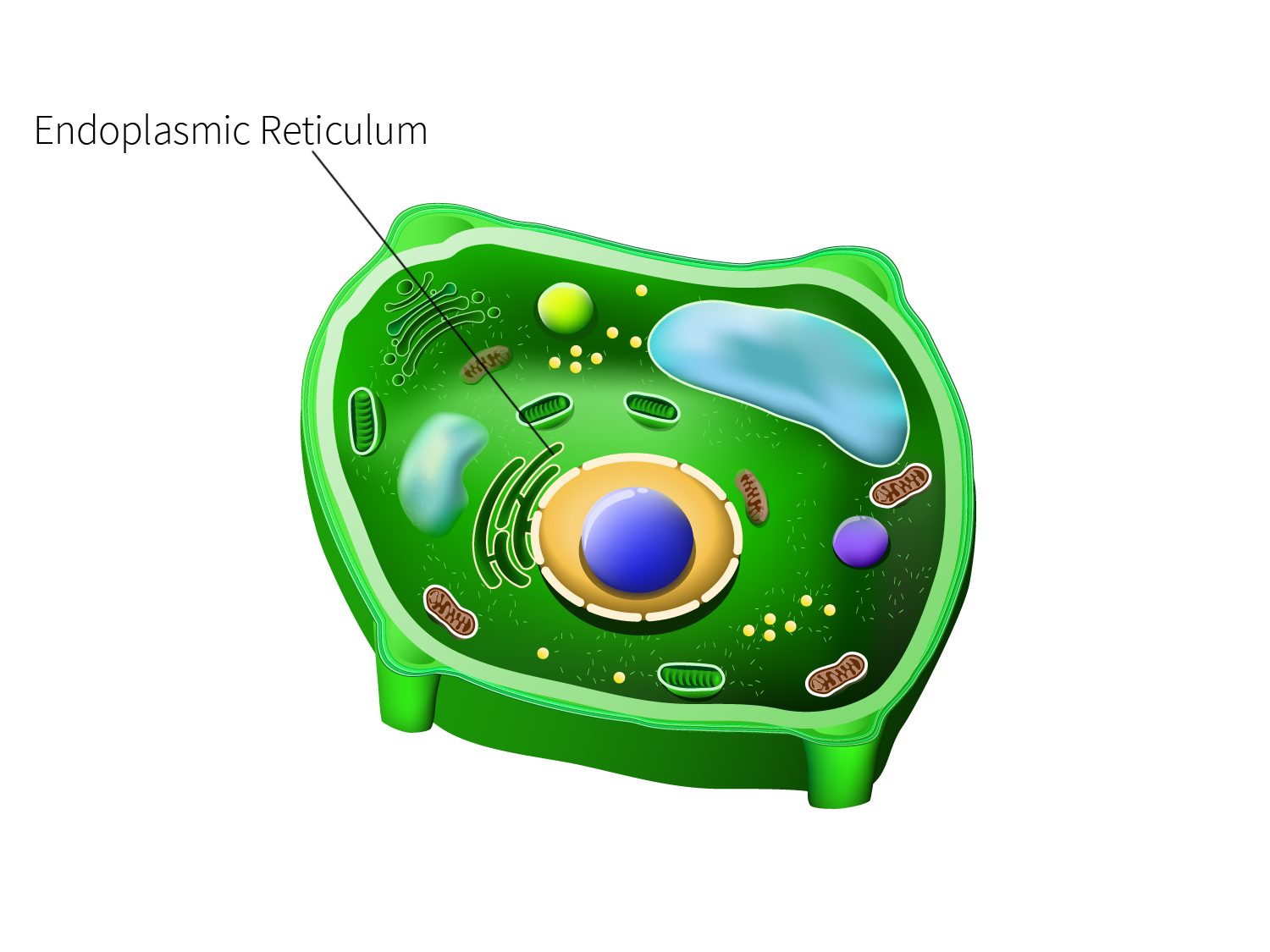 18
Smooth Endoplasmic Reticulum
Is located in the cytoplasm
Transports materials through the cell
Contains enzymes         
Produces and                                      digests lipids                                   and membrane                                proteins
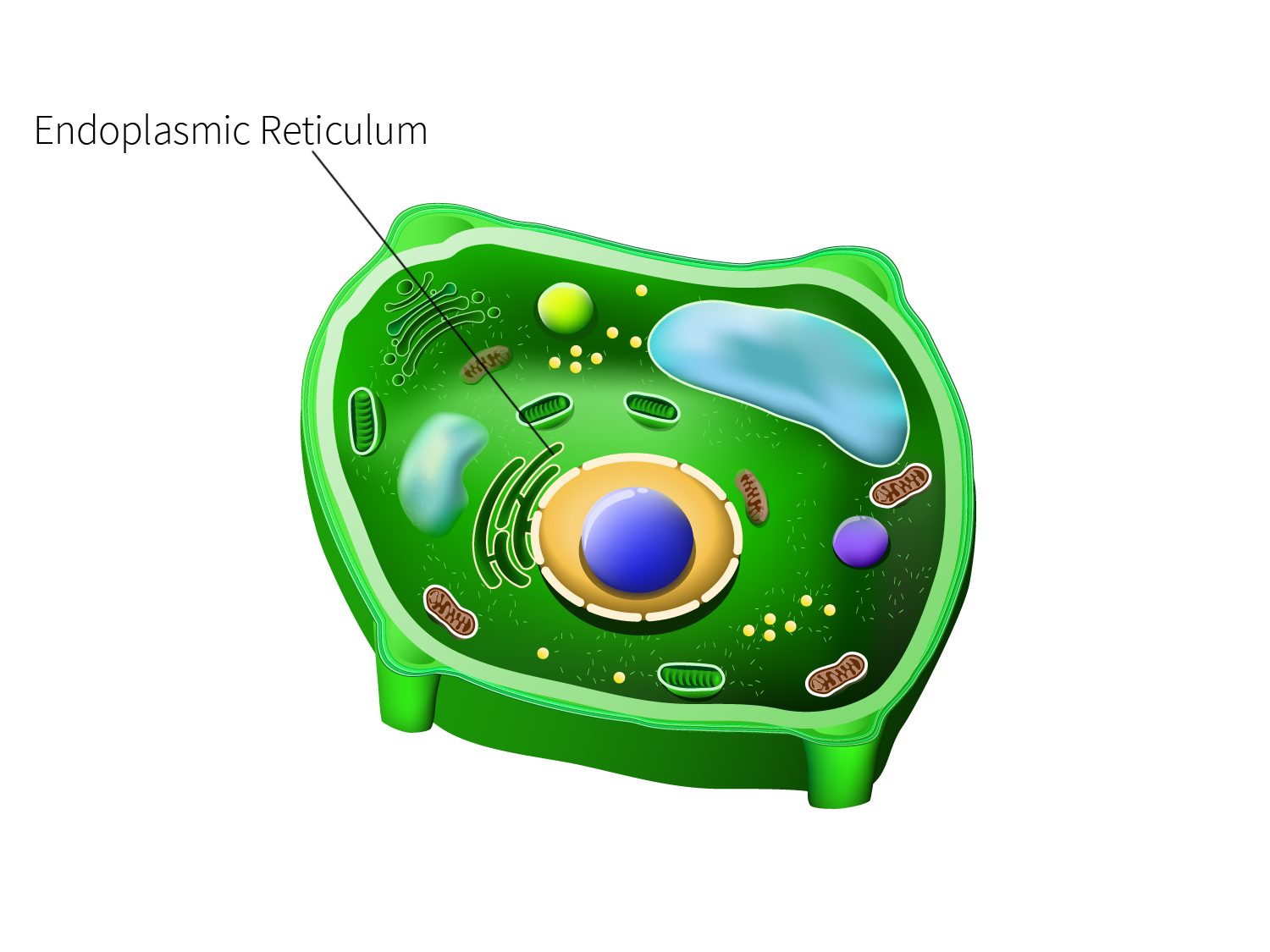 Enzymes: proteins which assist chemical reactions in living cells
19
Vacuole
Is surrounded by a membrane
Is filled with fluid
Takes up most of the cell
Maintains the                                    shape of the                                              cell
Is the “cell                                      trash can”
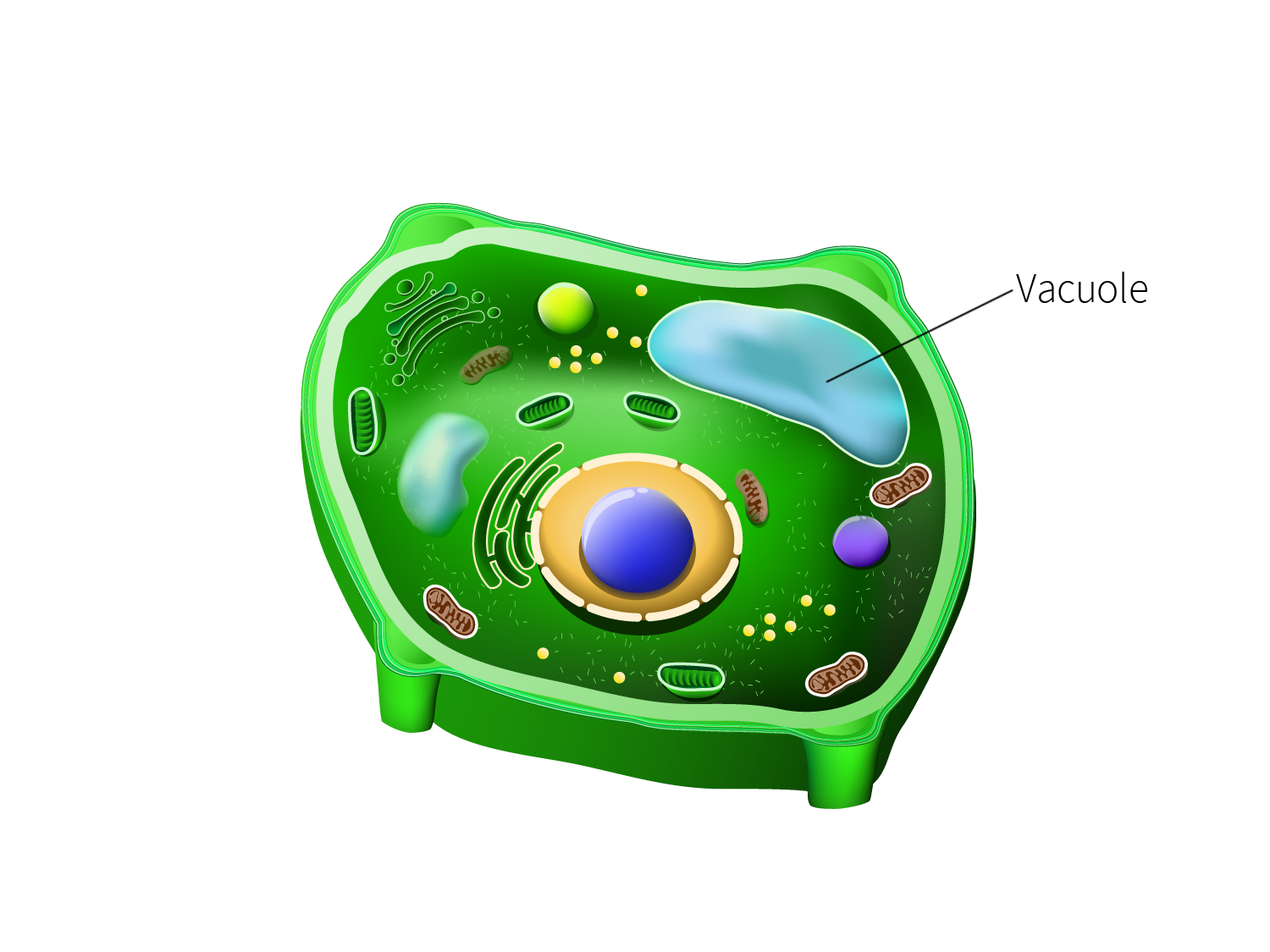 20
Photosynthesis
Is the process of converting light energy to chemical
   energy
Takes place in the                              chloroplasts using                           chlorophyll
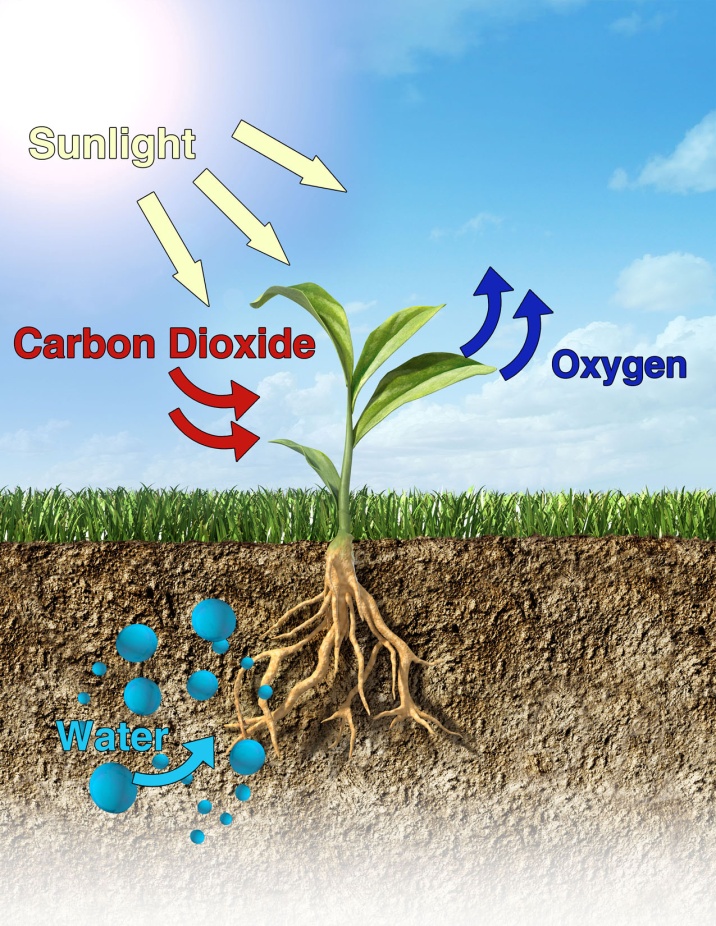 21
22
Assessment
1. Which of the following is NOT a characteristic of plants?
	A. Creates food through photosynthesis
	B. Are multicellular organisms 
	C. Are incapable of movement 
	D. Are capable of moving by themselves
 
2. What type of cells are found in bacteria?
	A. Eukaryotic
	B. Prokaryotic
	C. Neither eukaryotic and prokaryotic 
	D. Both eukaryotic and prokaryotic
23
Assessment
3. Which part of the plant cell surrounds the cell as a thin layer of lipids and proteins?
	A. Cell membrane
	B. Golgi apparatus
	C. Cell wall
	D. Chloroplasts 
 
4. Which part of the plant cell provides the structural support and protection?
	A. Cell membrane
	B. Cell wall
	C. Cytoplasm
	D. Chloroplasts
24
Assessment
5. Which cell structure contains the cytoskeleton, cytosol and the organelles?
	A. Cell membrane
	B. Cell wall
	C. Cytoplasm
	D. Chloroplasts
25